Урок изучения нового материала

Преподаватель Н.А.Малышева
радиоактивность
Сложное строение атомов
2500 лет назад Левкипп и Демокрит ввели понятие «Атом» (неделимый). Они хотели подчеркнуть, что атом – частица неделимая.
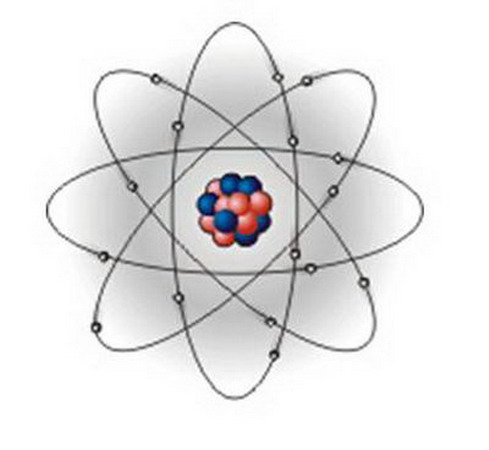 Историческая справка
1896 г. - французский физик А. Беккерель, изучая явления люминесценции солей урана, установил, что урановая соль испускает лучи неизвестного типа, которые проходят через бумагу, дерево, тонкие металлические пластины, ионизирует воздух.
1898 г. - Мария Склодовская – Кюри, исследуя урановые руды, обнаружила новые химические элементы: полоний, радий.
1898 г. - Э. Резерфорд выделил 2 вида лучей: альфа - лучи и бета – лучи.
1900 г. - П. Виллард открыл гамма – лучи.
1902 г. - Э. Резерфорд и Ф. Содди доказали, что в результате радиоактивного распада происходит превращение атомов одного химического элемента в атомы другого химического элемента, сопровождаемое испусканием различных частиц.
Науку все глубже постигнуть стремись, познанием вечного жаждой томись. 
Лишь первых познаний блеснет тебе свет, узнаешь: предела для знания нет.
                     Фирдоуси
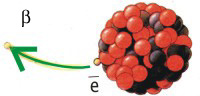 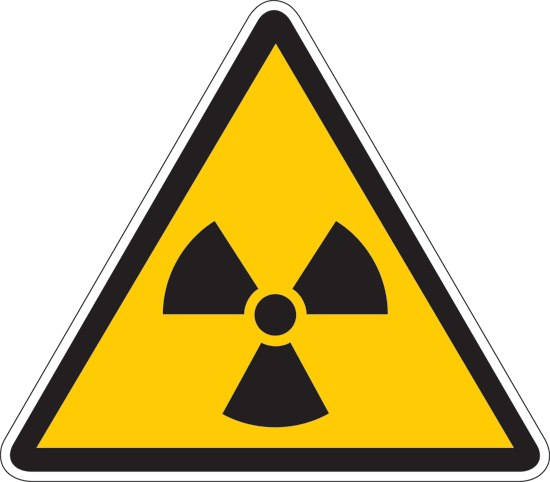 «Ничего не надо бояться – надо лишь понять неизвестное» Мария Склодовская-Кюри.
Вспомним!
- основные положения МКТ
- состав атома
- скорость света
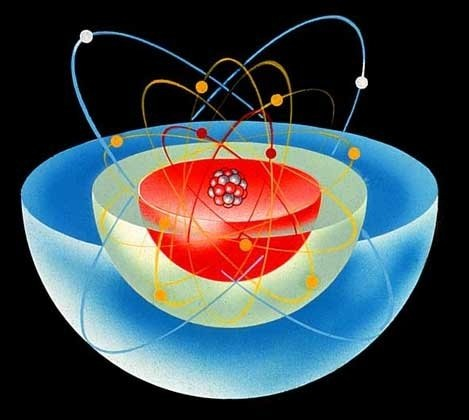 26.02.1896. Анри Беккерель
1898 год, супруги Мария и Пьер Кюри
Явление самопроизвольного излучения назвали радиоактивностью.
Доказали, что торий может самопроизвольно излучать
Открыли новые элементы – полоний и радий
1903 годЭрнест Резерфорд
Явление самопроизвольного превращения неустойчивых ядер атомов в ядра других атомов с испусканием частиц и излучением энергии называется естественной радиоактивностью.
Радиоактивность - (лат)  radio - излучаю, aсtivus - действенный.
Радиоактивность –самопроизвольное излучение атомных ядер.
Радиоактивные вещества – это вещества, испускающие излучения.
Природа радиоактивного излучения
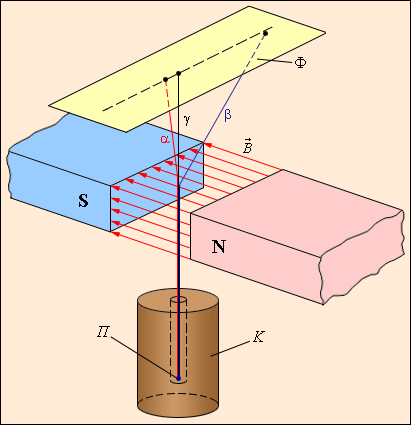 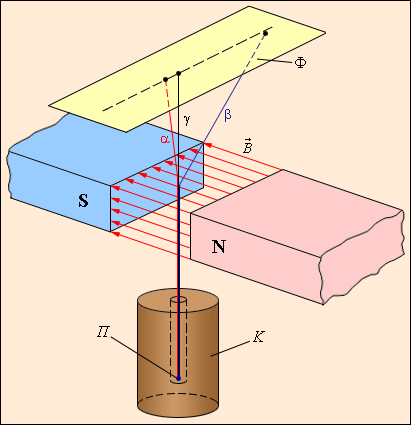 скорость до 1000000км/с
12
Виды радиоактивного излучения.
Альфа- лучи
Тяжелые положительно заряженные частицы (ядра атомов гелия).
Бета- лучи
Легкие отрицательно заряженные частицы (тождественны электронам).
Гамма- лучи
Нейтральное излучение ( масса покоя равна нулю).
Виды радиоактивности.
Естественная – явление самопроизвольного превращения неустойчивых изотопов в устойчивые, сопровождающееся испусканием частиц и излучением энергии.(Все элементы, начиная с порядкового номера 82, обладают радиоактивностью).
Искусственная  - радиоактивность изотопов, полученных искусственно при ядерных реакциях.
Радиоактивность и радиация
Радиоактивность  - неустойчивость ядер некоторых атомов, проявляющаяся в их способности к самопроизвольным превращениям (распаду), сопровождающимся испусканием ионизирующего излучения или радиацией.
Радиация (ионизирующее излучение) - это частицы и гамма-кванты, энергия которых достаточно велика, чтобы при воздействии на вещество создавать ионы разных знаков.
 Радиацию нельзя вызвать с помощью химических реакций.
Запомните!
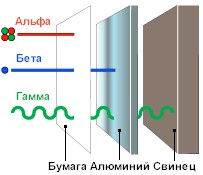 Биологическое действие радиации
Степень радиоактивных поражений зависит от дозы и времени, в течение которого человек подвергался облучению. 
Самой высокой радиопоражаемостью отличаются клетки костного мозга, лимфатические узлы, половые клетки. Очень восприимчив к радиации хрусталик. Его клетки погибая, становятся непрозрачными, что приводит к катаракте и полной слепоте.
Существует два способа облучения:
1.внешнее, если радиоактивные вещества находятся вне организма и облучают его снаружи; 2.внутреннее облучение происходит при попадании веществ внутрь организма с воздухом, пищей, водой.
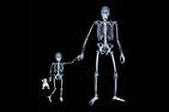 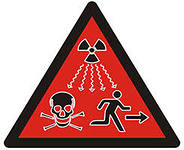 Особенности действия радиации на живой организм:
- Не ощутимо человеком; - Действие малых доз может суммироваться и накапливаться; - Действует на потомство, вызывая генетический эффект; - Разные органы имеют свою чувствительность к облучению.
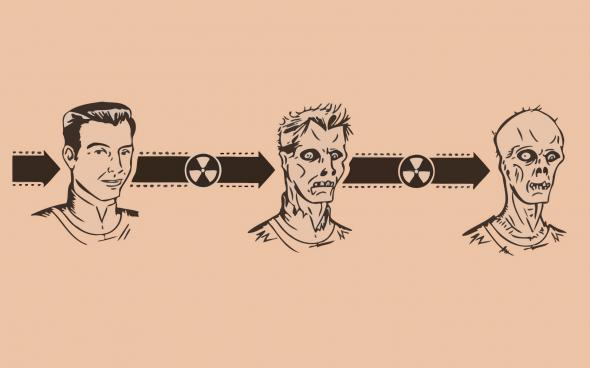 Биологическое действие радиации:
лучевая болезнь рождение детей с патологиями (серьезными заболеваниями) онкологические заболевания (лейкемия, рак щитовидной железы) стерильность ухудшение зрения снижение иммунитета сокращение продолжительности жизни.
Свойства радиоактивных излучений
Ионизируют воздух
Проникают сквозь тонкие металлические пластинки
Интенсивность  излучения пропорциональна концентрации вещества
Действуют на фотопластинку
Интенсивность излучения не зависит от внешних факторов (давление, температура, освещенность, электрические разряды)
В чем заключается открытие, сделанное Беккерелем в 1896г?
Кто из ученых занимался исследованием данных лучей? 
Как и кем было названо явление самопроизвольного излучения некоторыми атомами?
В ходе исследования явления радиоактивности, какие неизвестные ранее химические элементы были открыты?
Что представляют собой эти частицы?
Ответим на вопросы!
Что представляют собой α-лучи?
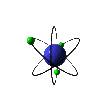 Что представляют собой β-лучи?
Что представляет собой γ-излучение?
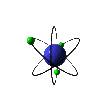 Что такое радиоактивность?
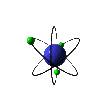 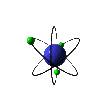 Домашнее задание
1. §99-100
2. Подготовить презентацию о видах радиоактивных излучений.
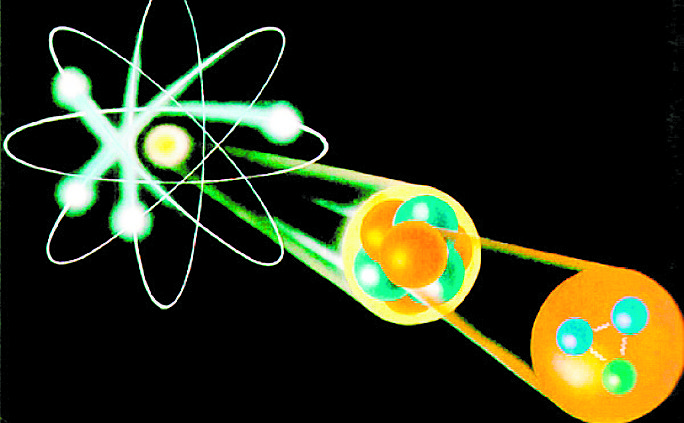 «Можно думать, что в преступных руках радий станет очень опасным, и здесь уместно задать вопрос, заинтересовано ли человечество в дальнейшем раскрытии секретов природы, достаточно ли оно созрело для того, чтобы с пользой применить полученные знания, не могут ли они повлиять отрицательно на будущее человечества?»     Пьер Кюри (1903)